Experiences with Tracing Causality in Networked Services
Rodrigo Fonseca, Brown
Michael Freedman, Princeton
George Porter, UCSD

April 2010 
INM/WREN
San Jose, CA
Which way to Bangalore?
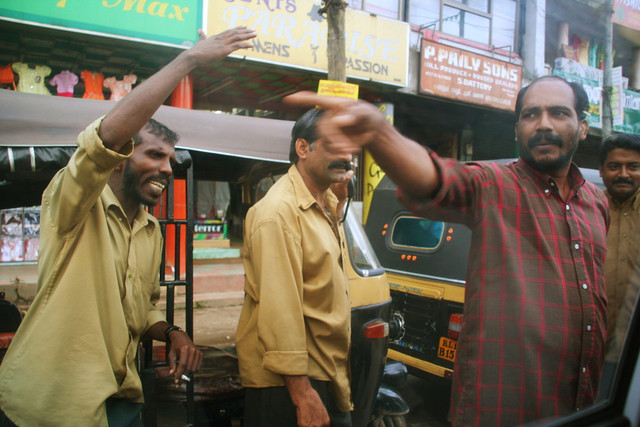 [Speaker Notes: This is a picture I took in Mysore, when our driver was asking how to get to Bangalore.
If you manage or develop networked systems you may have felt the way I did here when trying to troubleshoot or find faults in these systems.]
Troubleshooting Networked Systems
Hard to develop, debug, deploy, troubleshoot
No standard way to integrate debugging, monitoring, diagnostics
Status quo: device centric
Web 1
Load 
Balancer
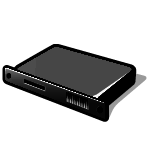 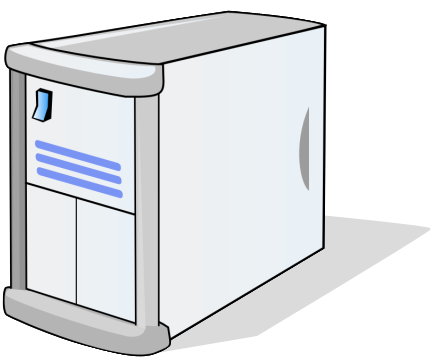 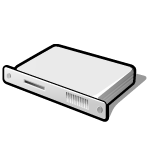 Firewall
Database
... 
... 
72.30.107.159 - - [20/Aug/2006:09:12:58 -0700] "GET /ga
65.54.188.26 - - [20/Aug/2006:09:13:32 -0700] "GET /rob
65.54.188.26 - - [20/Aug/2006:09:13:32 -0700] "GET /rob
65.54.188.26 - - [20/Aug/2006:09:13:32 -0700] "GET /gal
65.54.188.26 - - [20/Aug/2006:09:13:32 -0700] "GET /gal
66.249.72.163 - - [20/Aug/2006:09:15:04 -0700] "GET /ga
66.249.72.163 - - [20/Aug/2006:09:15:07 -0700] "GET /ga
66.249.72.163 - - [20/Aug/2006:09:15:10 -0700] "GET /ro
66.249.72.163 - - [20/Aug/2006:09:15:11 -0700] "GET /ga
...
...
...
...
[04:03:23 2006] [notice] Dispatch s1...
[04:03:23 2006] [notice] Dispatch s2...
[04:04:18 2006] [notice] Dispatch s3...
[04:07:03 2006] [notice] Dispatch s1...
[04:10:55 2006] [notice] Dispatch s2...
[04:03:24 2006] [notice] Dispatch s3...
[04:04:47 2006] [crit] Server s3 down...
...
...
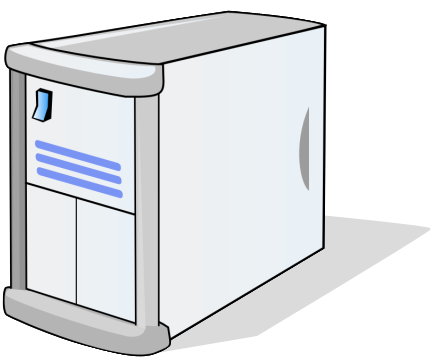 ...
...
28 03:55:38 PM fire...
28 03:55:38 PM fire...
28 03:55:38 PM fire...
28 03:55:38 PM fire...
28 03:55:38 PM fire...
28 03:55:38 PM fire...
28 03:55:38 PM fire...
28 03:55:39 PM fire...
28 03:55:39 PM fire...
28 03:55:39 PM fire...
28 03:55:39 PM fire...
28 03:55:39 PM fire...
28 03:55:39 PM fire...
28 03:55:39 PM fire...
28 03:55:39 PM fire...
...
...
...
LOG:  statement: select oid...
LOG:  statement: SELECT COU...
LOG:  statement: SELECT g2_...
LOG:  statement: select oid...
LOG:  statement: SELECT COU...
LOG:  statement: SELECT g2_...
LOG:  statement: select oid...
LOG:  statement: SELECT COU...
LOG:  statement: SELECT g2_...
LOG:  statement: select oid...
LOG:  statement: select oid...
LOG:  statement: SELECT COU...
LOG:  statement: SELECT g2_...
LOG:  statement: select oid...
LOG:  statement: SELECT COU...
LOG:  statement: SELECT g2_...
LOG:  statement: select oid...
...
...
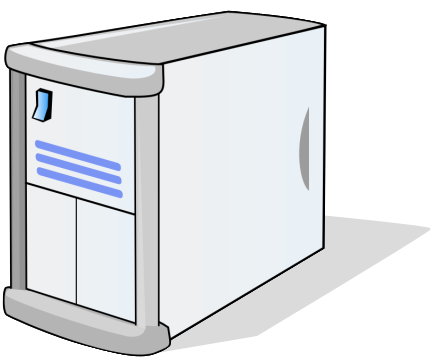 Web 2
... 
... 
72.30.107.159 - - [20/Aug/2006:09:12:58 -0700] "GET /ga
65.54.188.26 - - [20/Aug/2006:09:13:32 -0700] "GET /rob
65.54.188.26 - - [20/Aug/2006:09:13:32 -0700] "GET /rob
65.54.188.26 - - [20/Aug/2006:09:13:32 -0700] "GET /gal
65.54.188.26 - - [20/Aug/2006:09:13:32 -0700] "GET /gal
66.249.72.163 - - [20/Aug/2006:09:15:04 -0700] "GET /ga
66.249.72.163 - - [20/Aug/2006:09:15:07 -0700] "GET /ga
66.249.72.163 - - [20/Aug/2006:09:15:10 -0700] "GET /ro
66.249.72.163 - - [20/Aug/2006:09:15:11 -0700] "GET /ga
...
...
[Speaker Notes: Most of the solutions to monitoring, diagnosing and troubleshooting networked systems are device centric: NAGIOS, OpenView, SNMP.
For troubleshooting, one has to resort to distributed logs. These are hard to piece together, if at all possible.]
Status quo: device centric
Determining paths:
Join logs on time and ad-hoc identifiers
Relies on 
well synchronized clocks
extensive application knowledge
Requires all operations logged to guarantee complete paths
This talk
Causality Tracking: an alternative
Many previous frameworks: 
X-Trace, PIP, Whodunit, Magpie, Google’s Dapper…
Experiences integrating and using X-Trace
[Speaker Notes: This talks is about explicitly tracing causality in networked systems.
There have been several proposals on how to do this, this talk is not about new techniques: it’s about our experiences integrating X-Trace into three quite diverse networked systems.]
Outline
Tracing causality with X-Trace
Case studies
802.1X Authentication Service
CoralCDN and OASIS anycast service
Challenges
Conclusion
Outline
Tracing causality with X-Trace
Case studies
802.1X Authentication Service
CoralCDN and OASIS anycast service
Challenges
Conclusion
X-Trace
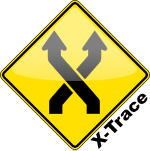 X-Trace records events in a distributed execution and their causal relationship
Events are grouped into tasks
Well defined starting event and all that is causally related
Each event generates a report, binding it to one or more preceding events
Captures full happens-before relation
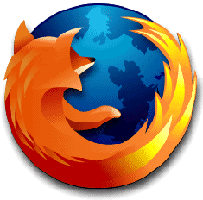 HTTP
Client
X-Trace Output
HTTP
Proxy
HTTP
Server
TCP 1
Start
TCP 1
End
TCP 2
Start
TCP 2
End
IP
IP 
Router
IP
IP
IP 
Router
IP 
Router
IP
Task graph capturing task execution 
Nodes: events across layers, devices
Edges: causal relations between events
g
n
a
[T, a]
[T, g]
HTTP
Proxy
HTTP
Server
[T, a]
h
f
m
b
X-Trace Report
TaskID: T
EventID: g
Edge: from a, f
TCP 1
Start
TCP 1
End
TCP 2
Start
TCP 2
End
i
j
k
l
c
d
e
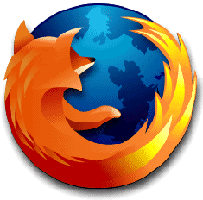 IP
IP 
Router
IP
IP
IP 
Router
IP 
Router
IP
HTTP
Client
Basic Mechanism
Each event uniquely identified within a task:                      [TaskId, EventId]
[TaskId, EventId] propagated along execution path
For each event create and log an X-Trace report
Enough info to reconstruct the task graph
X-Trace Library API
Handles propagation within app
Threads / event-based (e.g., libasync)
Akin to a logging API:
Main call is logEvent(message)
Library takes care of event id creation, binding, reporting, etc
Implementations in C++, Java, Ruby, Javascript
Outline
Tracing causality with X-Trace
Case studies
802.1X Authentication Service
CoralCDN and OASIS anycast service
Challenges
Conclusion
802.1X Authentication Service
Authenticator
e.g. Acc. Point
Auth Server
RADIUS
Identity Store
e.g. LDAP
Client
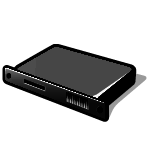 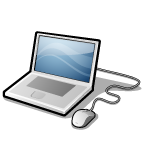 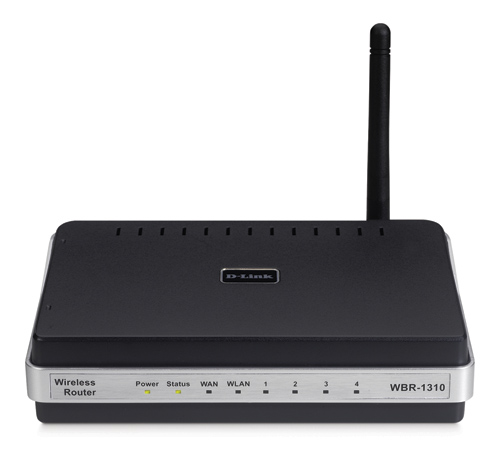 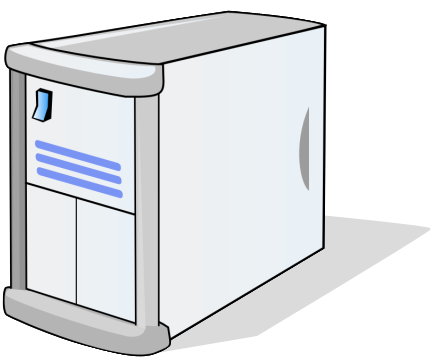 RADIUS
Over UDP
LDAP
EAP 
L2
Identified 5 common authentication issues from vendor logs
Added a few X-Trace instrumentation points sufficient to differentiate these faults
Introduced faults in a test environment
802.1X Authentication Service
Instrumentation was easy:
Nested invocations
No in-task concurrency
Extensible protocols (RADIUS, LDAP)
Modular, request-oriented server software
802.1X Example Faults
Misconfigured Firewall: no LDAP
Miscalibrated Timeout Value
Key: multiple correlated vantage points
Can help tune timeout values
CoralCDN and OASIS
Instrumented production deployment
Heavy use of sampling: 
0.1% of requests to CoralCDN traced
Leveraged libasync, libarpc X-Trace instrumentation
Much more complex program flow
E.g. windowed parallel RPC calls, variable timeouts
Found bugs, performance problems, clock skews…
CoralCDN
CoralCDN Distributed 
HTTP Cache
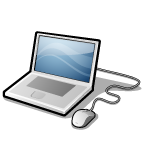 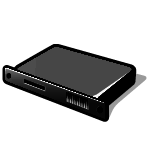 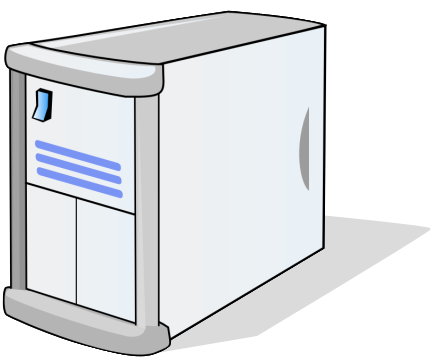 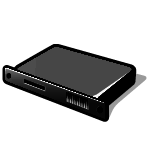 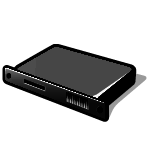 CoralCDN Response Times
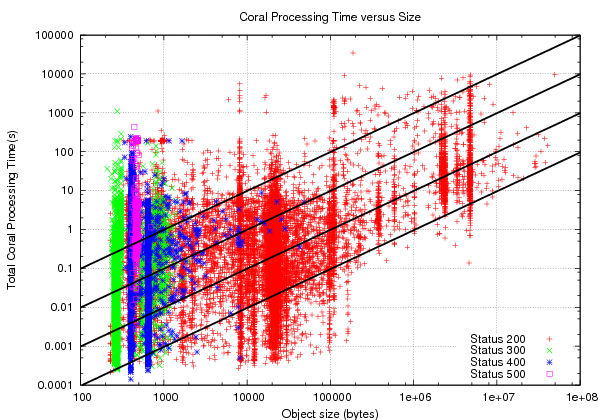 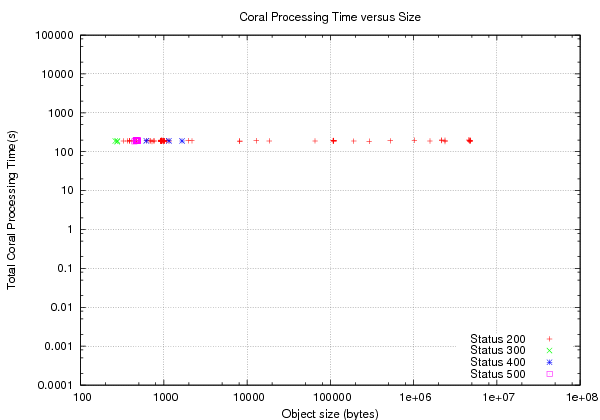 1KB/s
189s: Linux TCP Timeout connecting to origin

Slow connection      Proxy -> Client

Slow connection     Origin -> Proxy	

Timeout in RPC, due to slow Planetlab node!
10KB/s
189 seconds
100KB/s
1MB/s
Same symptoms, very different causes
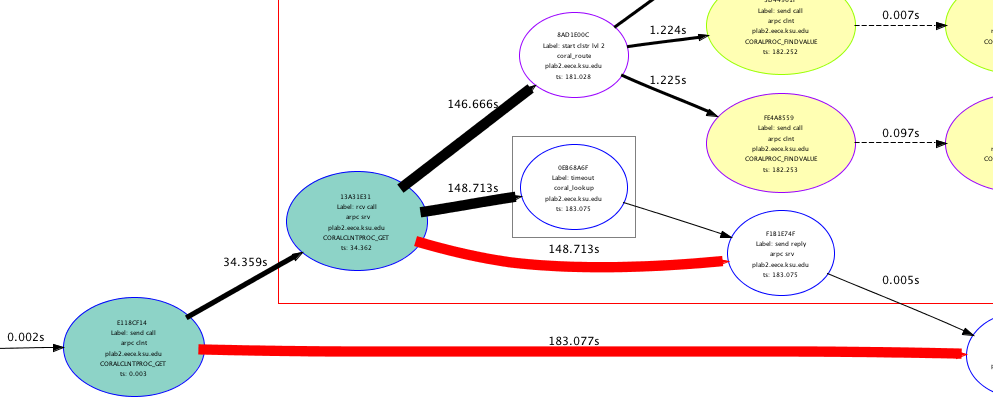 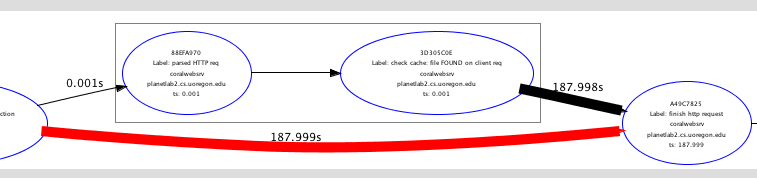 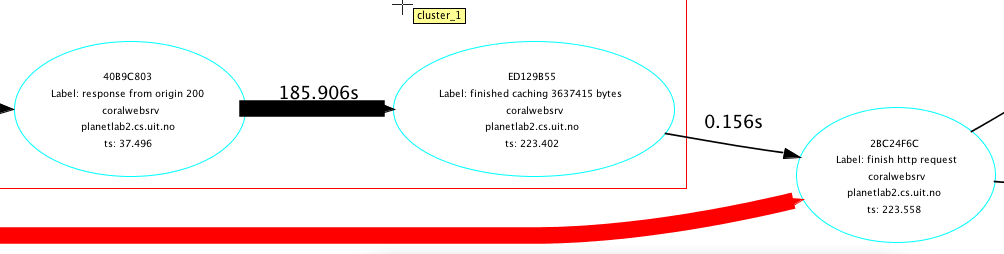 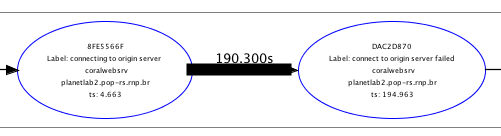 [Speaker Notes: This graph shows…
First: 4 orders of magnitude variation.
This is the dilemma of the developer or the operator: what is happening? 

To make this more concrete, I will focus on a cluster of requests that took around 190 seconds to complete.

X-Trace allows us to examine each point in this graph.]
Outline
Brief X-Trace Intro
Case studies
802.1X Authentication Service
CoralCDN
OASIS Anycast Service
Challenges
Conclusion
Hidden Channels
Example: CoralCDN DNS Calls
DNS Resolver
Tasks
resolve(foo,*)
A
Send
B
*
C
Receive
DNS resolve
In general: deferral structures
E.g., queues, thread pools, continuations
Store metadata with the structure
Often encapsulated in libraries, high leverage
Incidental vs. Semantic Concurrency
Forks and joins  tricky for naïve instrumentation





Non-intuitive fork
Incorrect join
done(1)
done(2)
done(3)
start
do(1)
do(3)
end
do(2)
Incidental vs. Semantic Concurrency
Extra code annotation fixes the problem
Manually change parent of do() events
Manually add edges from done() to end
do(1)
done(1)
do(2)
done(2)
end
start
do(3)
done(3)
Dealing with Black Boxes
client
proxy
server
Ideal scenario: all components instrumented with X-Trace
Log all events
Dealing with Black Boxes
client
proxy
server
Gray-box proxy: passes X-Trace metadata on
Log events on the client and server
Layering does this automatically
Dealing with Black Boxes
client
proxy
server
Black box proxy: drops X-Trace metadata
No X-Trace events on proxy or server
Can always trace around black box, in client
Outline
Brief X-Trace Intro
Case studies
802.1X Authentication Service
CoralCDN
OASIS Anycast Service
Challenges
Conclusion
Revisiting Troubleshooting
Device-centric Logs
Task-centric traces
Depends on well sync’d clocks
Joins on ad-hoc identifiers
Needs all ops logged for complete traces
No modifications to existing code
Does not depend on clocks (can actually fix them)
Deterministic joins on standardized ids
Sample-based tracing possible
Requires instrumentation
X-Trace Instrumentation
Instrumenting is easy in most cases
A few key libraries go a long way
Can be done iteratively
Refining expectations (a la Pip)
Partial annotation still useful
Independent instrumentation feasible
Huge benefits
Conclusions
Simple, uniform task graphs useful in debugging, troubleshooting, diagnostics
Instrumentation is feasible

Causal tracing should be a first-class concept in networked systems
Thank you
More details on paper
For more info:
www.x-trace.net
www.coralcdn.org